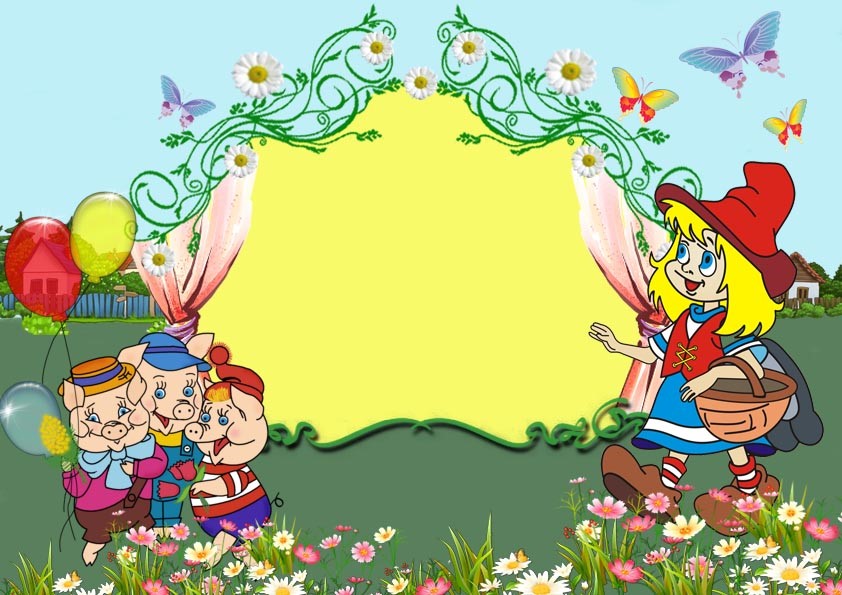 МБДОУ «Краснояружский детский сад 
«Солнечный»
«Путешествие по 
русским народным сказкам»
Средняя группа «Пчёлки»
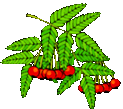 Что за сказка: кошка, внучка,
Мышь, ещё собака Жучка
Деду с бабой помогали
Корнеплоды собирали?
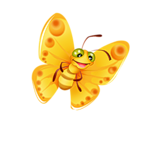 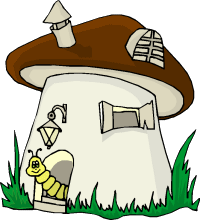 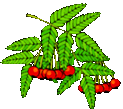 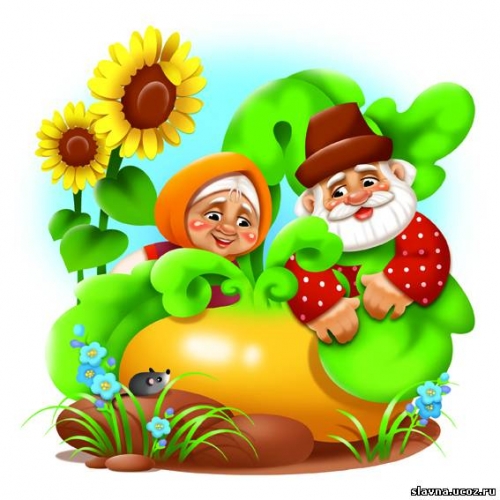 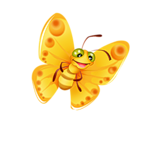 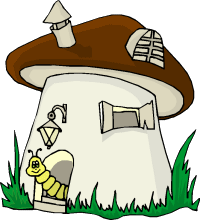 «Репка»
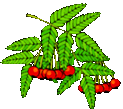 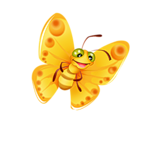 Возле леса, на опушкеТрое их живёт в избушке.Там три стула и три кружкиТри кровати, три подушки.Угадайте без подсказки,Кто герои этой сказки?
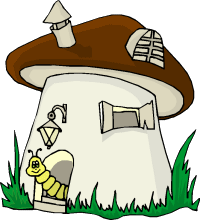 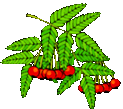 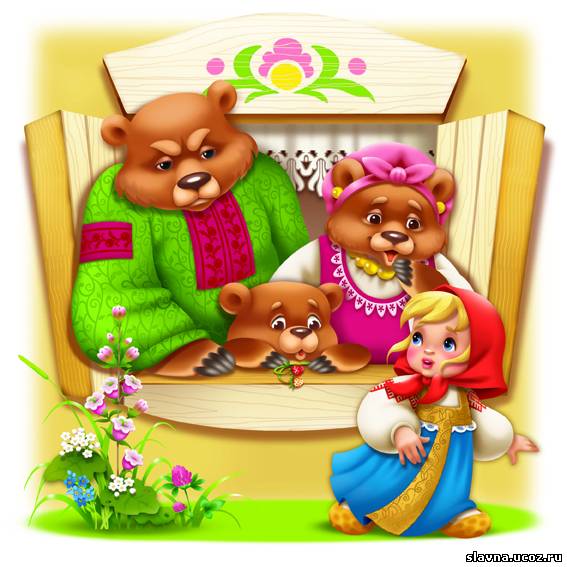 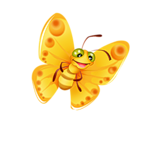 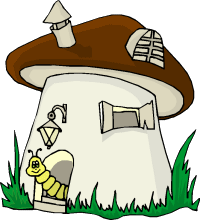 «Три медведя»
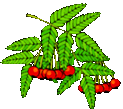 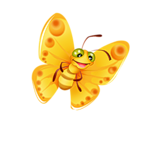 Ждали маму с молоком,А пустили волка в дом.Отворили дверь козлятаИ пропали все куда-то.
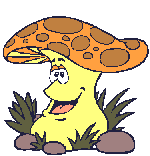 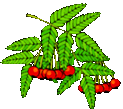 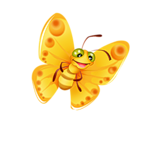 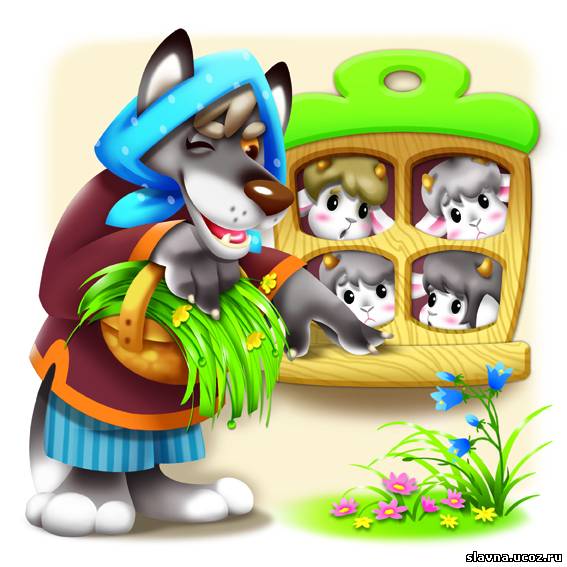 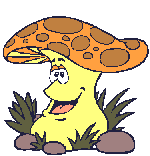 «Волк и семеро козлят»
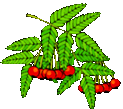 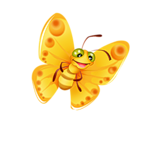 Поселились в той избушке
Очень разные зверюшки.
Попросился к ним и мишка,
Только ведь медведь не мышка,
Влезть и так и сяк старался,
Сверху сел и дом сломался.
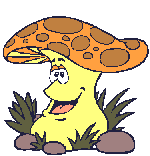 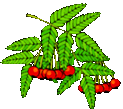 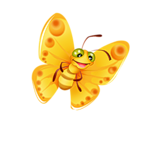 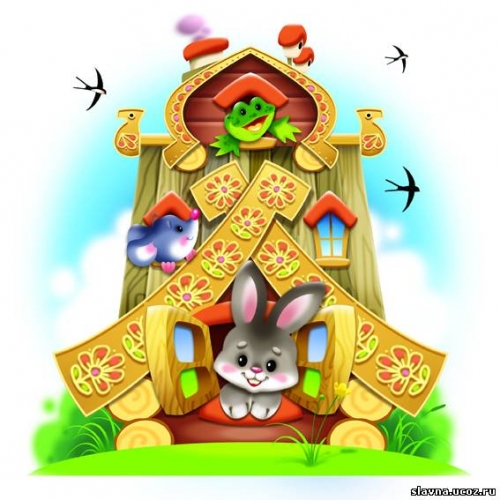 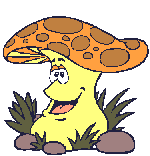 «Теремок»
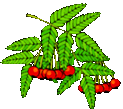 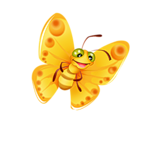 Сестрица просила:
-Не пей из копытца.А братец не слушался,
Выпил водицы.Что за сказка про сестрицу,Про козлёнка, про водицу?
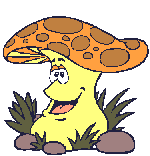 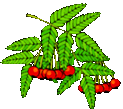 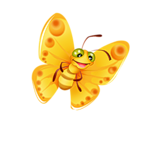 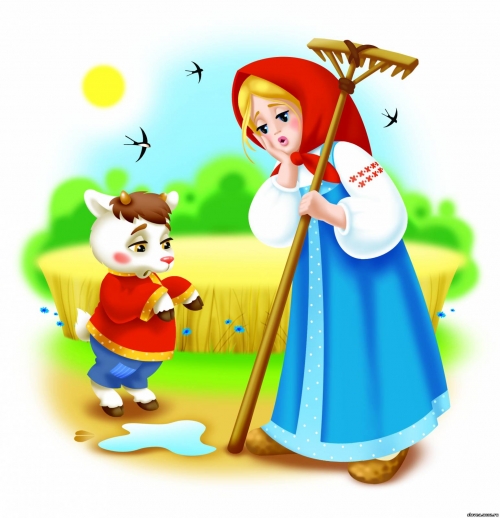 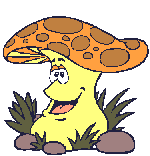 «Сестрица Алёнушка и братец Иванушка»
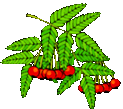 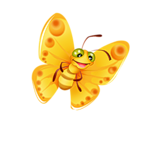 У брата с сестрою
Несчастье большое,
Но им не откажут в подмоге
Волшебная печка,
Молочная речка
И яблонька в трудной дороге.
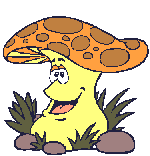 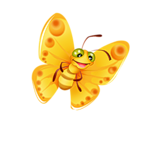 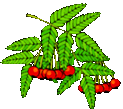 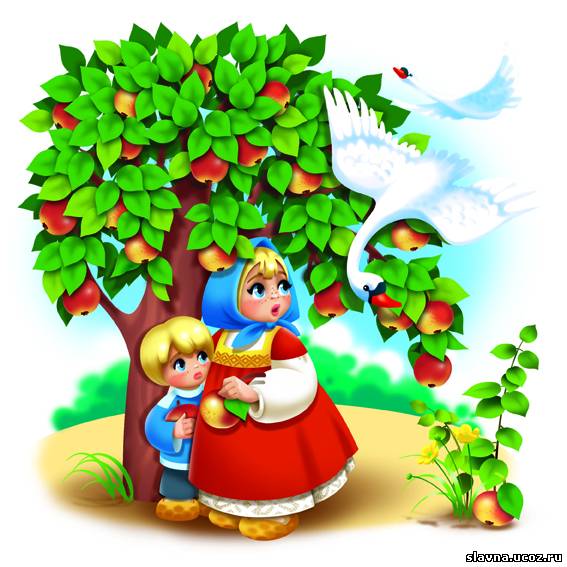 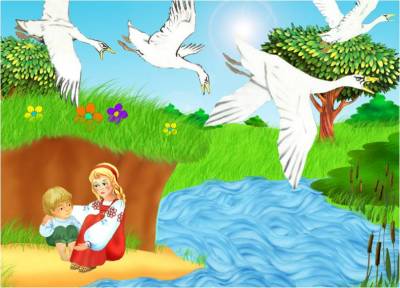 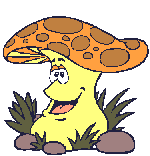 «Гуси-лебеди»
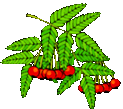 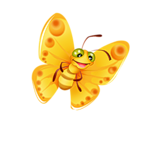 Дом растаял ледяной-
Попросилась в лубяной.
Приютил её зайчишка,
Сам остался без домишка.
Зайцу петушок помог.
Лису выгнал за порог.
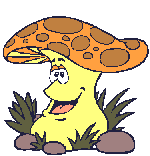 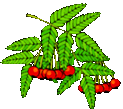 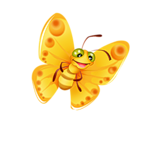 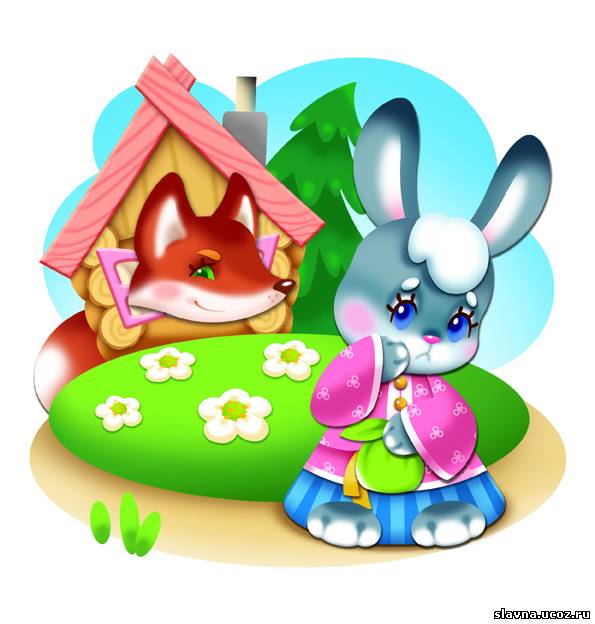 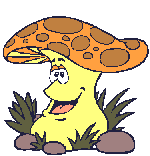 «Заюшкина  избушка»
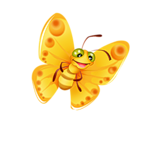 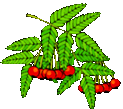 Ой Лиса, Лиса, Лиса
Хитрая плутовка.
Пела песенку она очень, очень звонко:
-Петушок, Петушок!
Золотой гребешок.
Выгляни в окошко,
Дам тебе горошку.
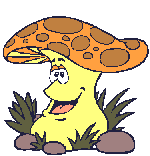 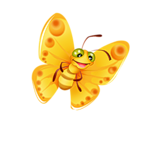 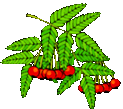 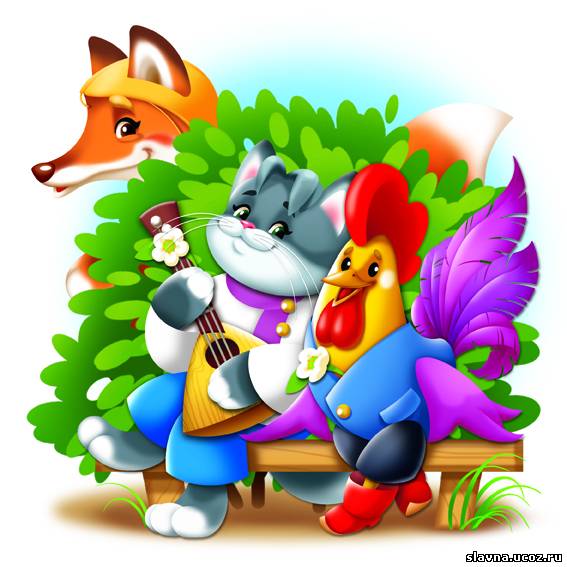 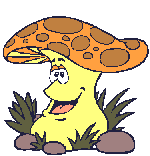 «Кот, Лиса и Петух»
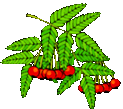 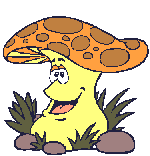 Молодцы!!!

До новых встреч!!!
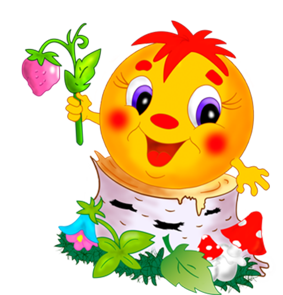 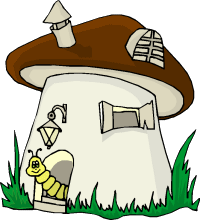